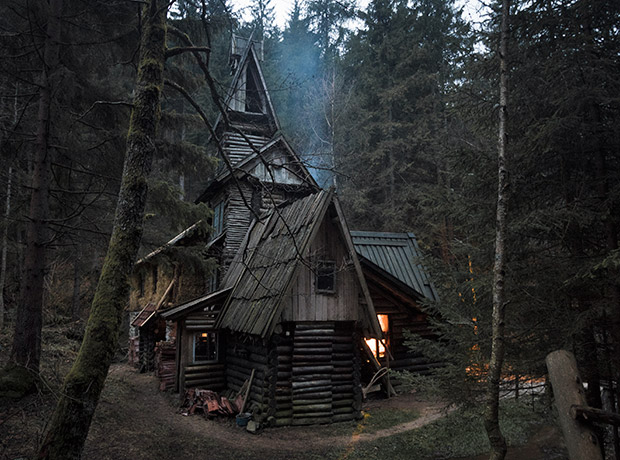 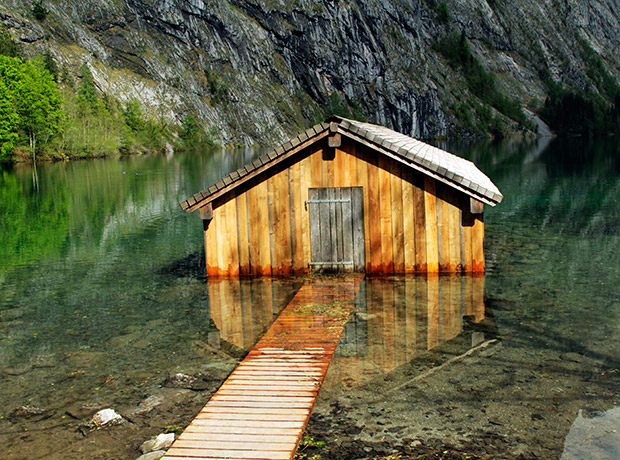 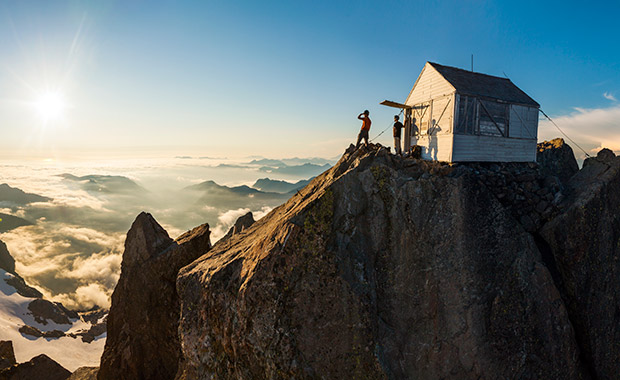 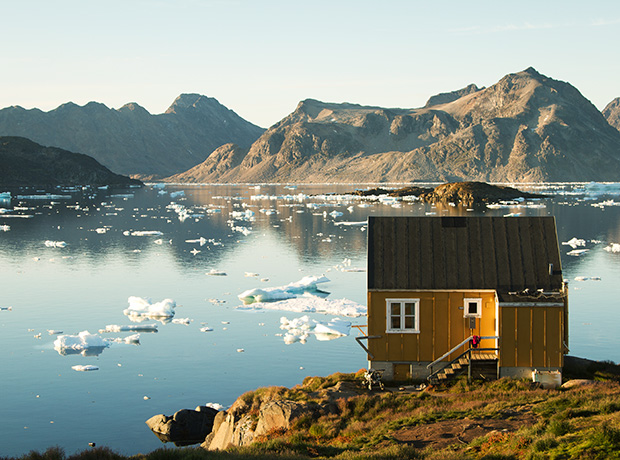 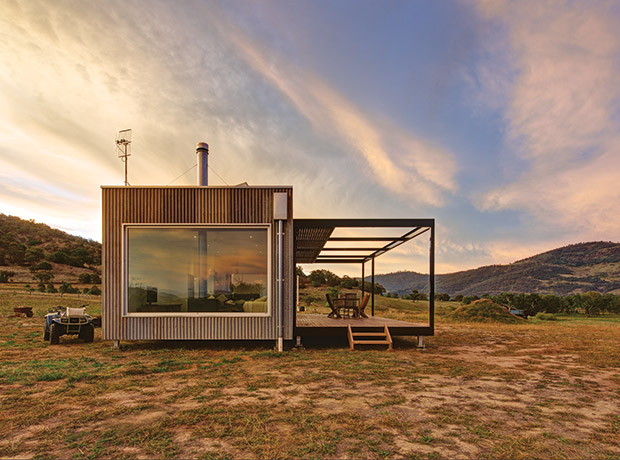 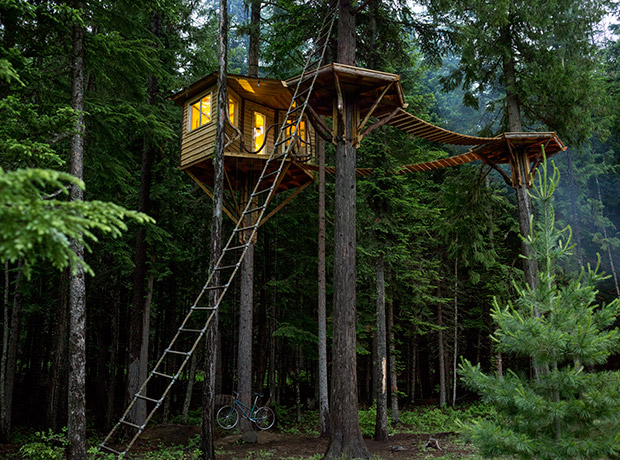 Holiday houses around the world